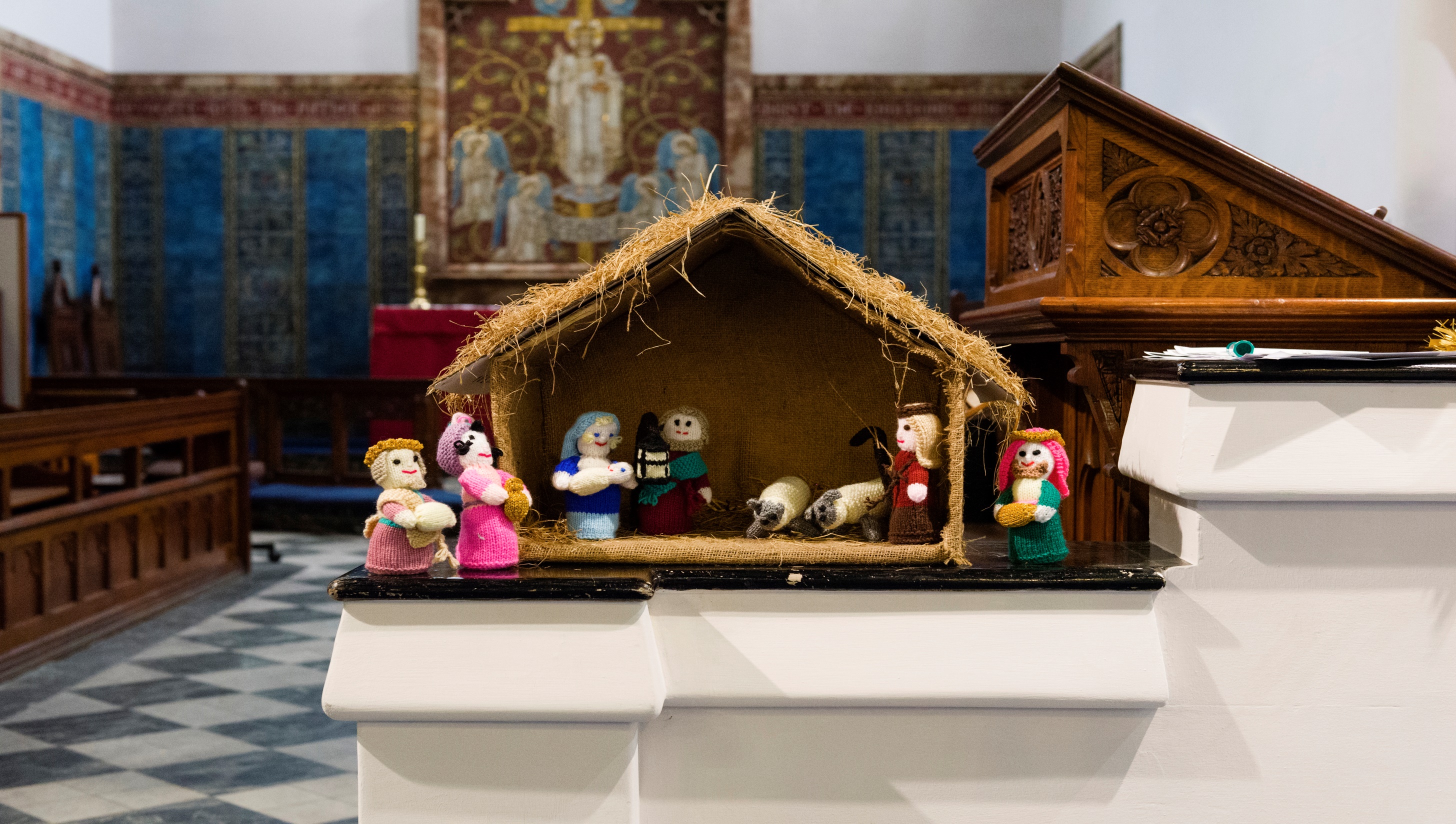 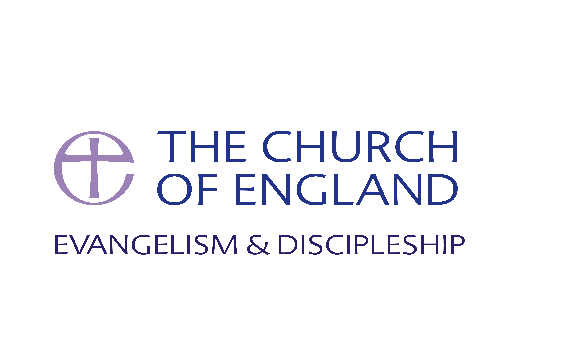 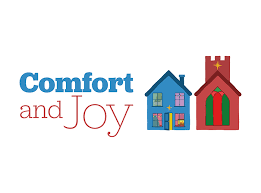 Framing memories: Christmas 
with Canon Sandra Millar Head of  Welcome and Life Events
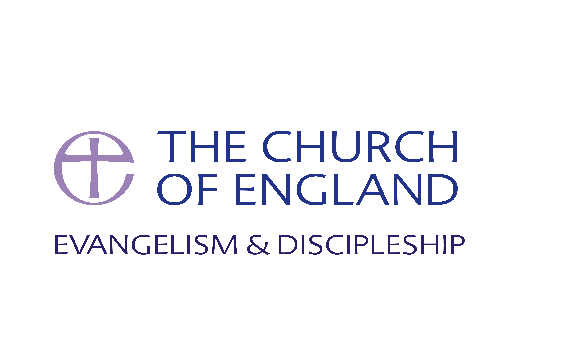 Core intentions:
Comfort and Joy
Affirmation
Confidence
Inclusion 
Art of the possible
Becoming “memory makers”
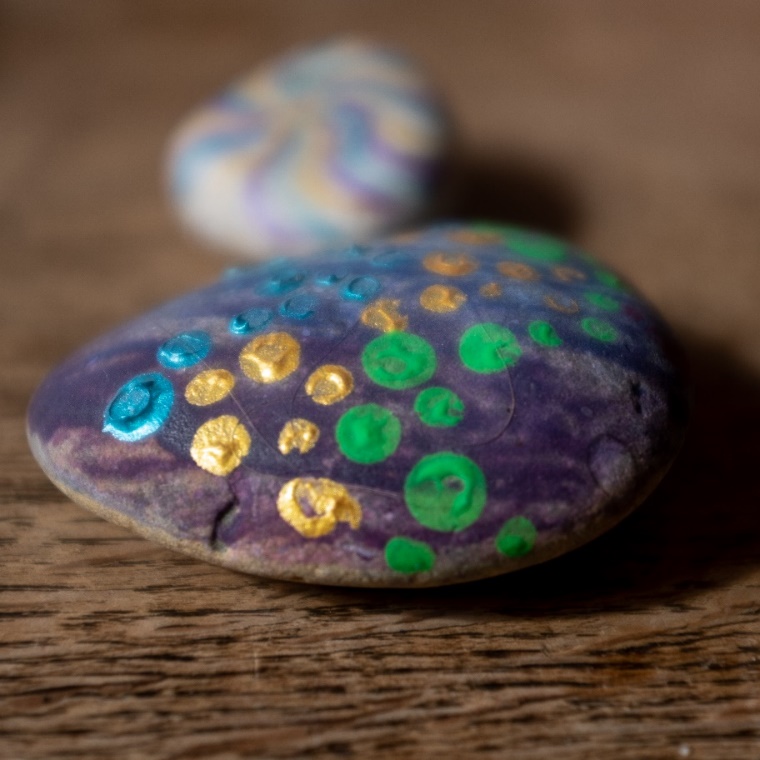 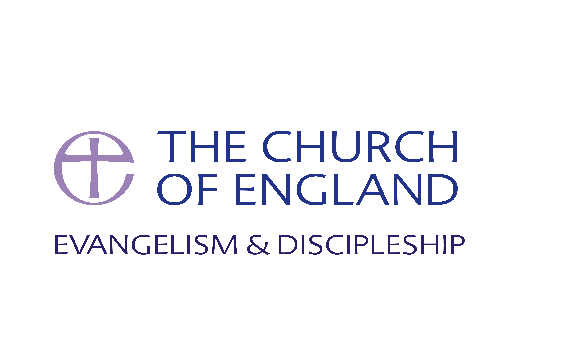 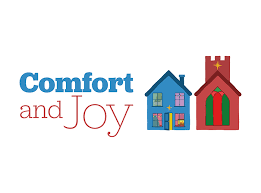 [Speaker Notes: I will welcome and introduce myself and the topic, before going through the things we are going to cover.]
What we will cover:
Where we are now
Welcome and purpose
Frameworks
Communication
Practical ideas
Questions: 
please enter any time during the webinar
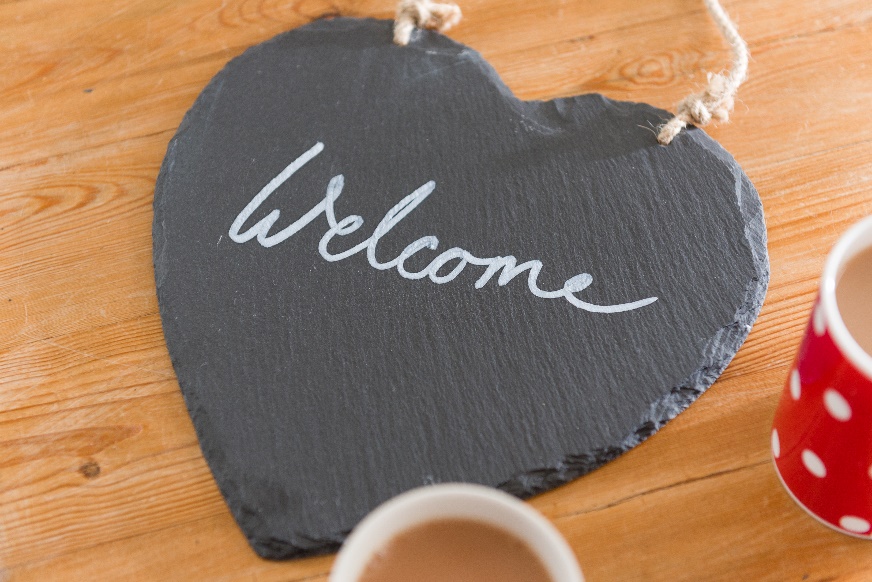 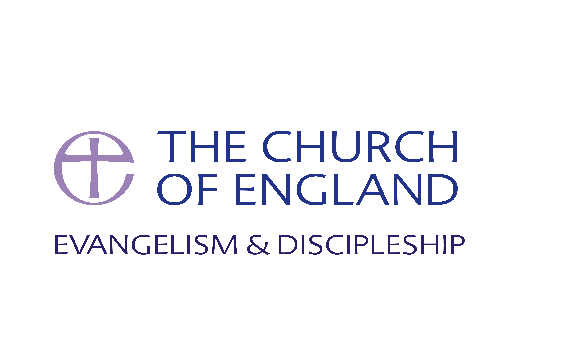 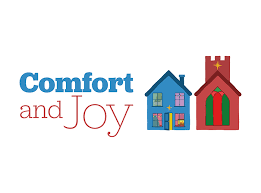 [Speaker Notes: I will welcome and introduce myself and the topic, before going through the things we are going to cover.]
Christmas is not cancelled…
Context
Communication
Welcome
Delight
Expectations 
Different is not worse
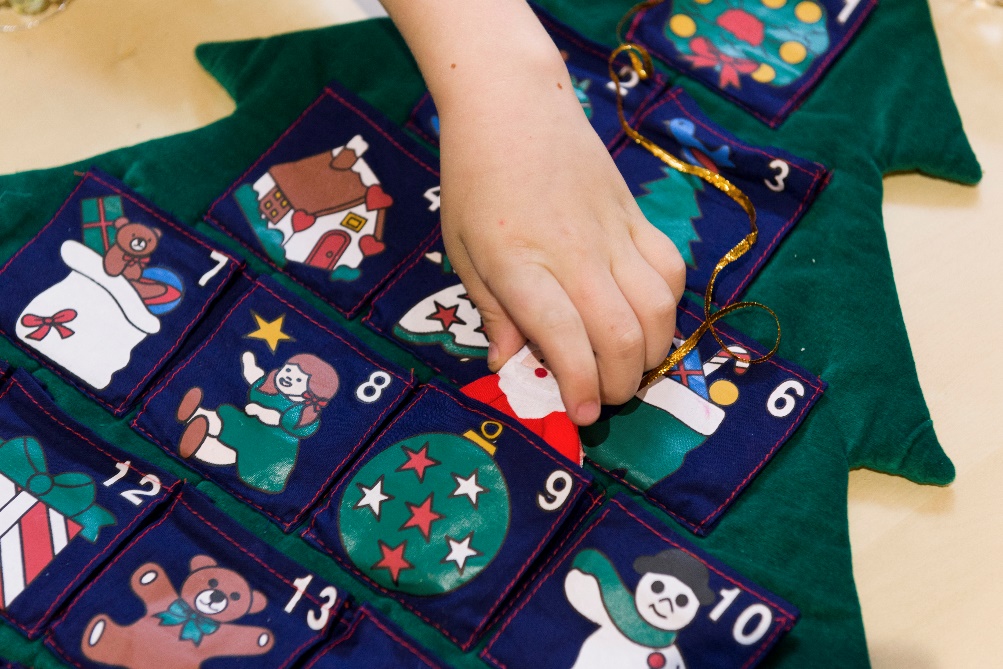 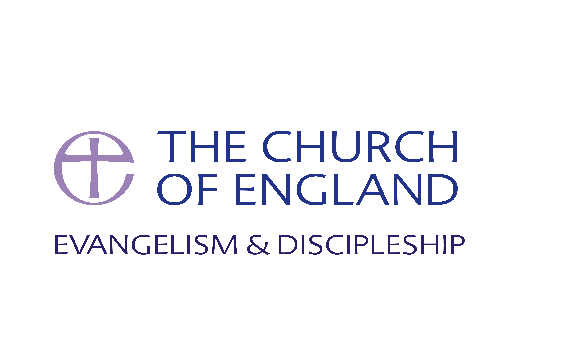 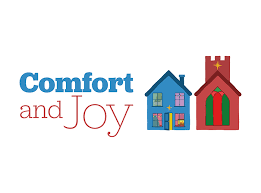 [Speaker Notes: Talking about the stage we have now reached when people are coming back after the lockdown – how we need at attitude of confident, joyful welcome. Reminder that every context is about safety – not just church. What expectations do we have, and what do those who come to us have?  And what will be same for people – excitement, celebration, marking a life change]
So why does it matter?
Touch point for thousands
Gives meaning 
Sharing virtues
Brings hope
The heart of the Gospel
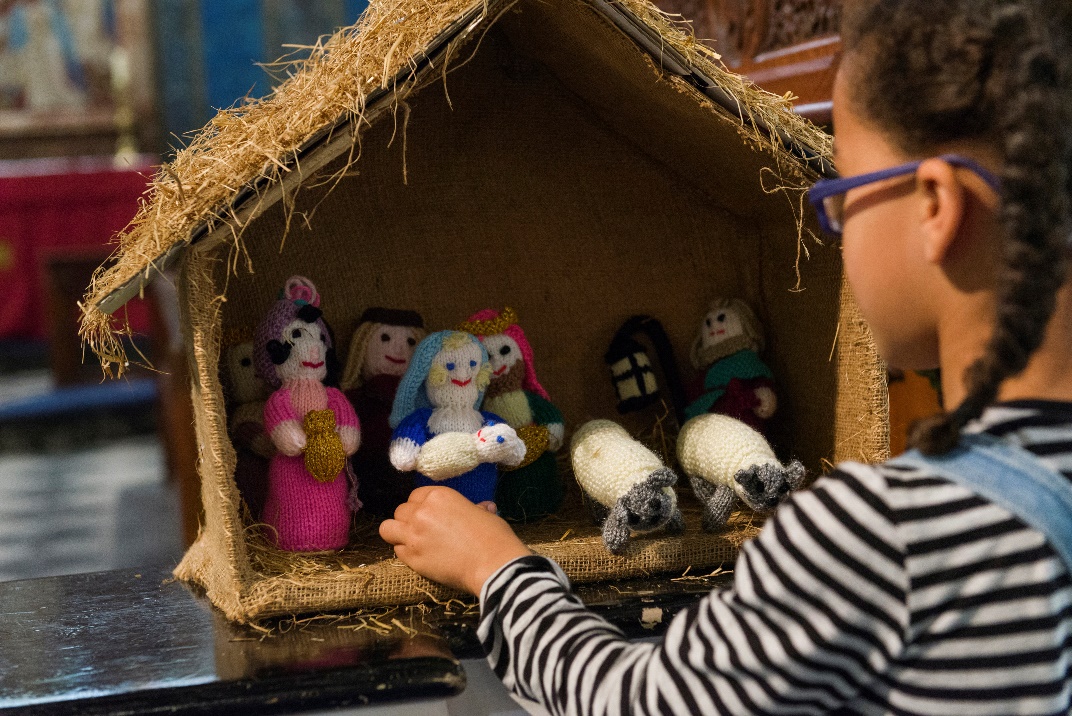 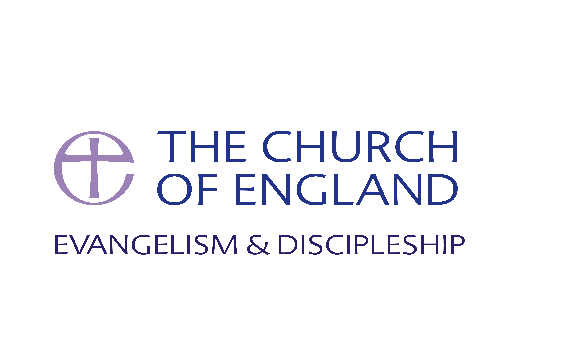 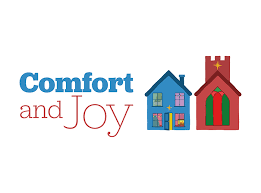 [Speaker Notes: Talking about the stage we have now reached when people are coming back after the lockdown – how we need at attitude of confident, joyful welcome. Reminder that every context is about safety – not just church. What expectations do we have, and what do those who come to us have?  And what will be same for people – excitement, celebration, marking a life change]
Who?
Regular regulars
Irregular regulars
Partner organisations
Care homes
Bereaved people
New family groups
Those alone for Christmas
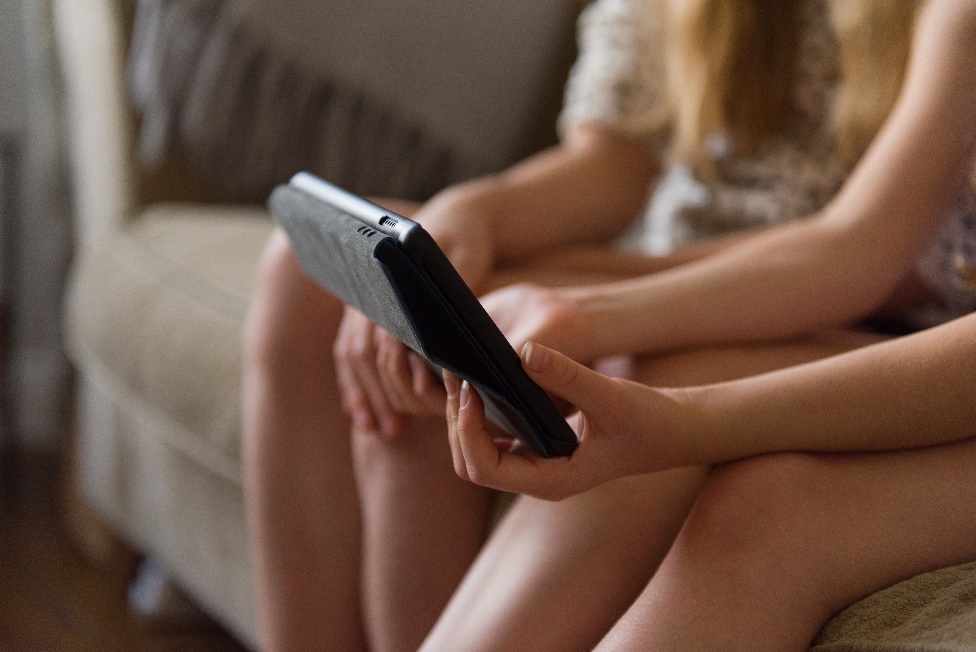 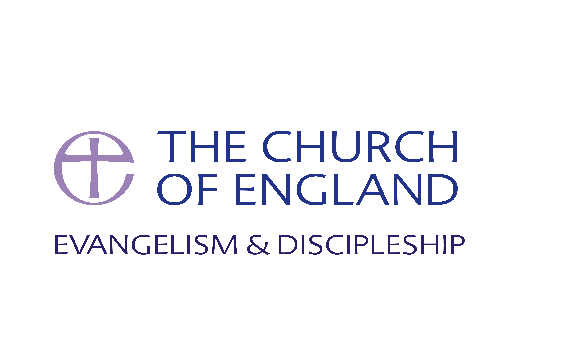 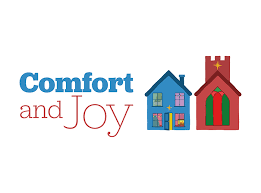 Boxing day and beyond:
Where will you see each other again? 
Who will follow through?

Church
Community
Practical help?
On-line
Physical space
Mid-week
For a coffee?
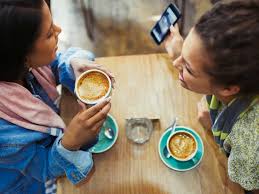 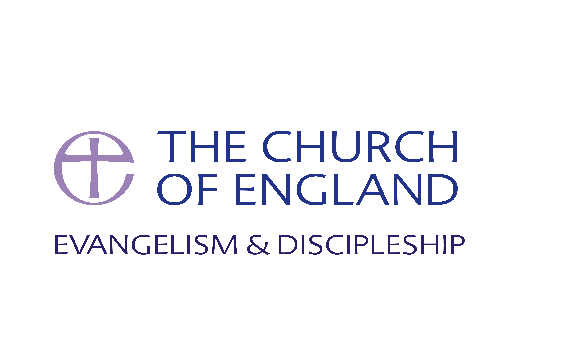 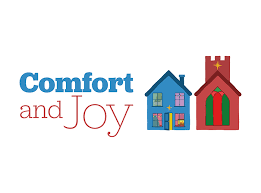 What: focus
‘Services’ – thinking differently 
Physical – indoors, outdoors
Digital opportunities
Domestic spaces
Do two things well
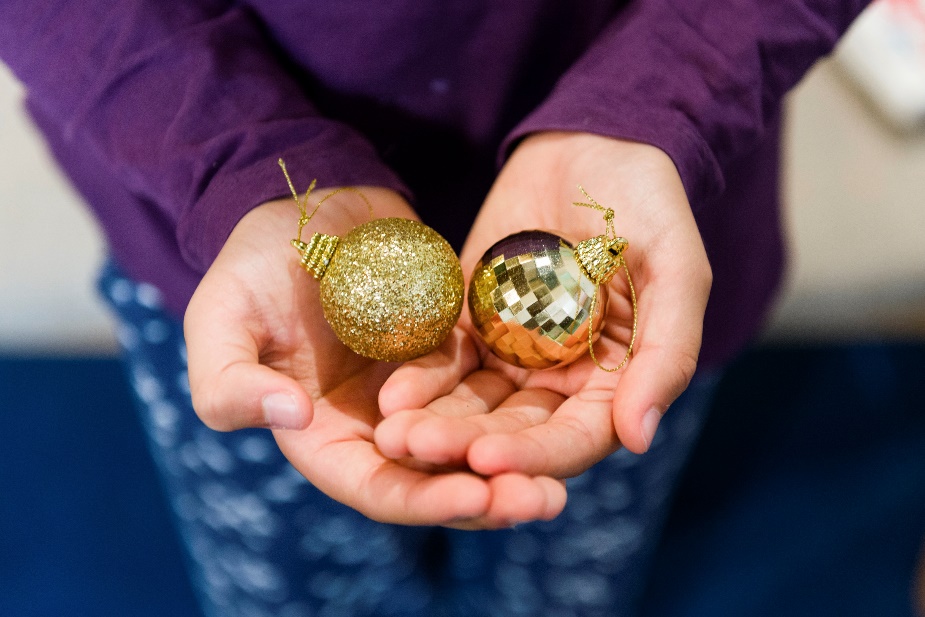 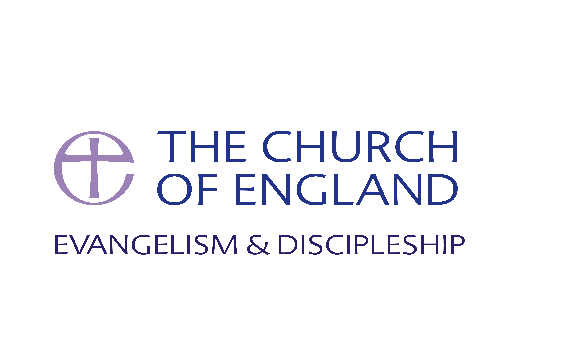 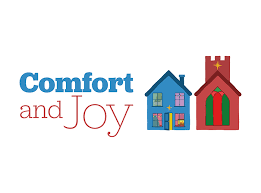 Moments and memories
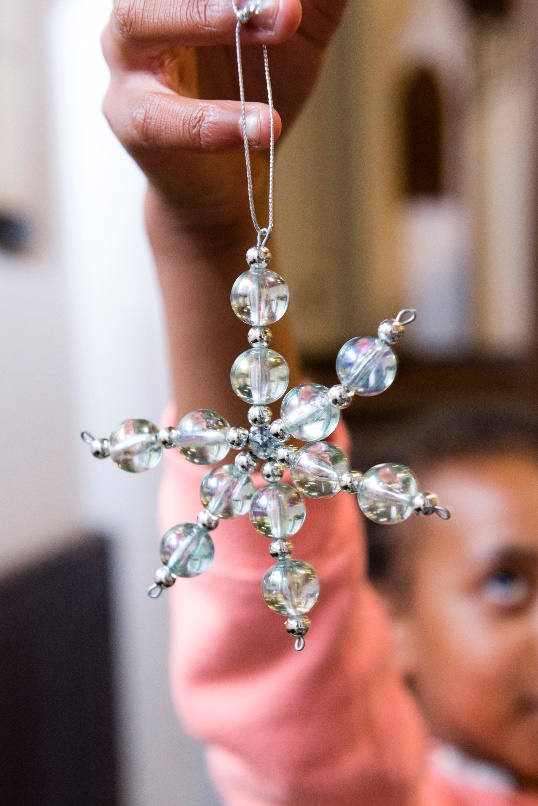 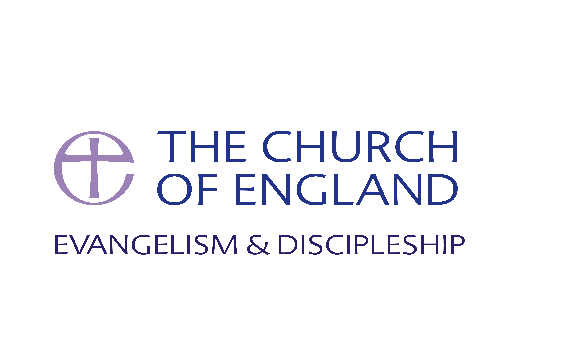 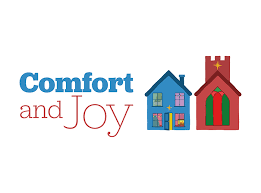 Spaces: digital and domestic
On-line – digital/social
Broadcast – audio/TV
Prayer in the home/work
Activity in the home/work
Shared moments
Letter-box post
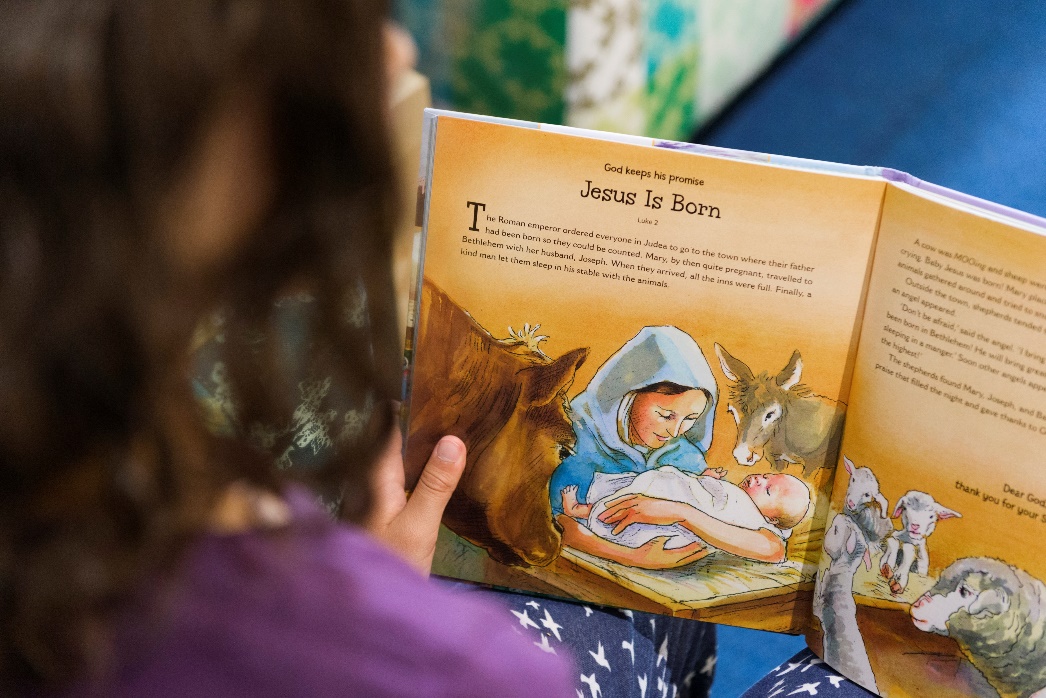 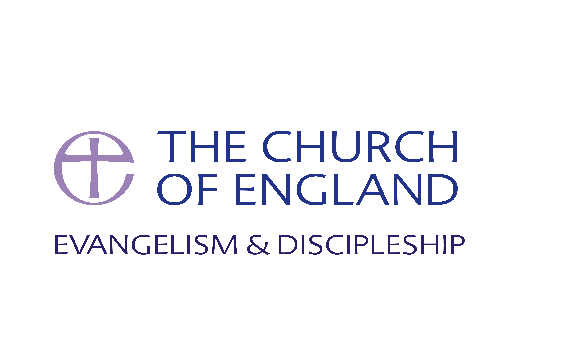 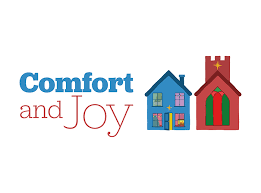 Spaces: outdoors
Prayer spaces
Trails and hunts
Windows and walks
Posada
To the people..  
Multi-media echoes
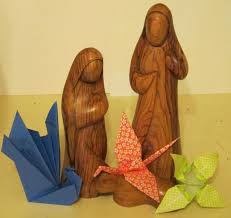 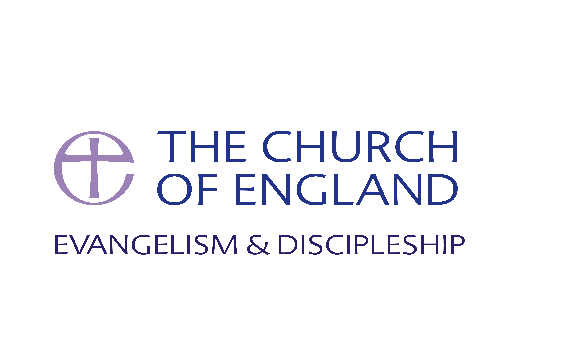 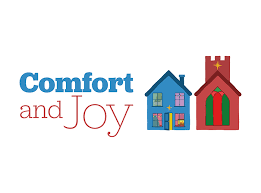 Spaces: indoors
Familiar services
Audiences 
Moments of joy
Moments of comfort
Multi-media echoes
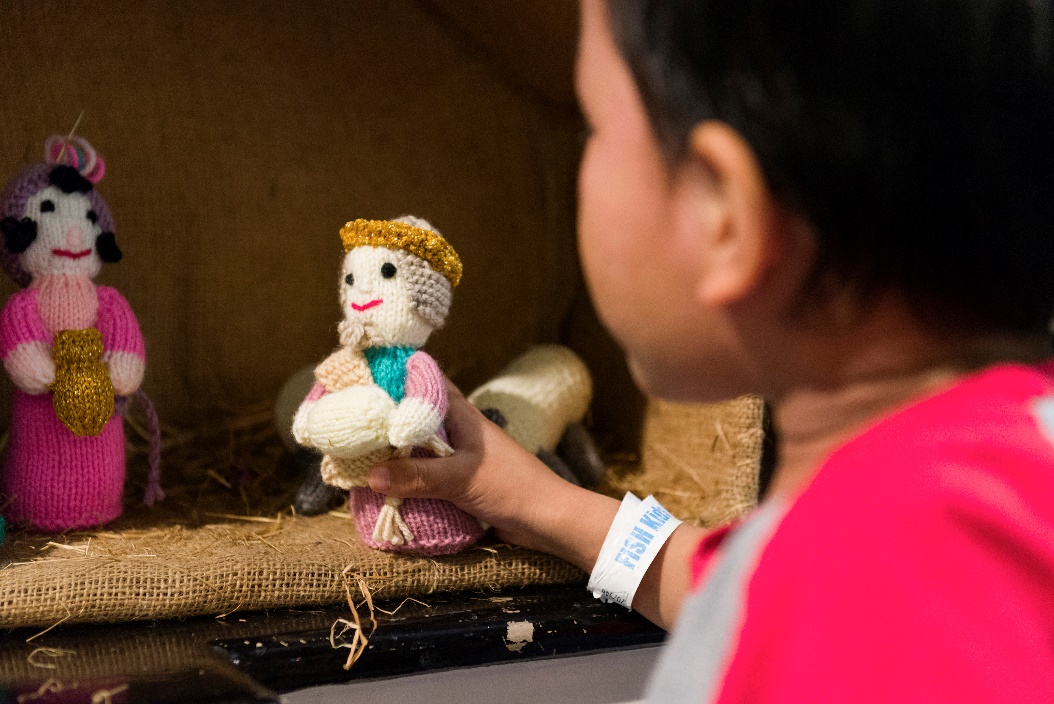 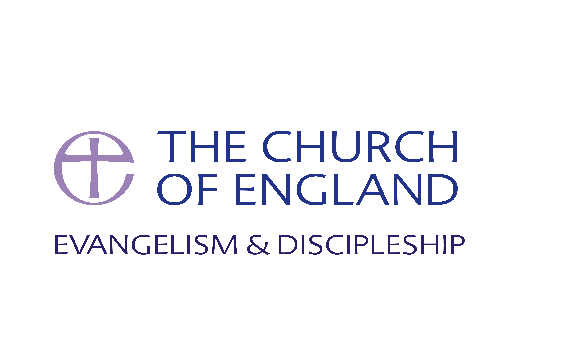 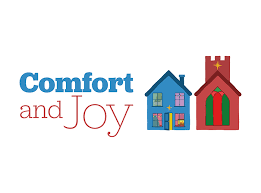 Spaces: communal
Local partnerships
Shared moments
Creativity and skill
Participation 
Joy – excitement
Comfort -  realism
Cultural awareness
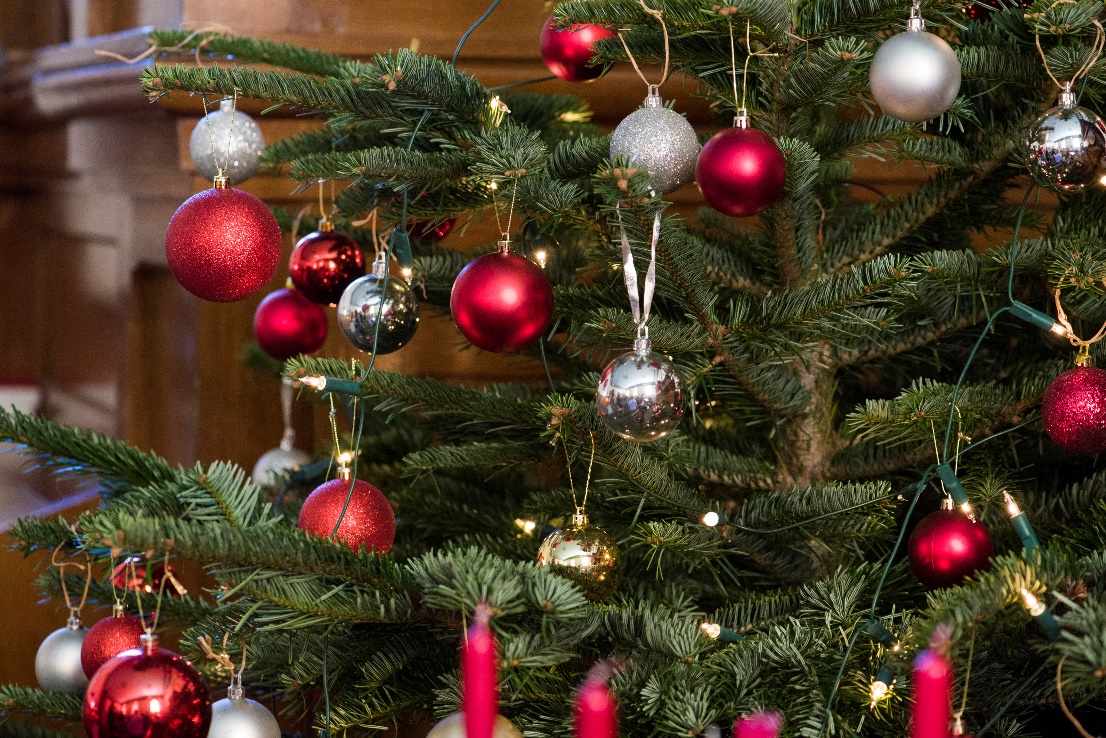 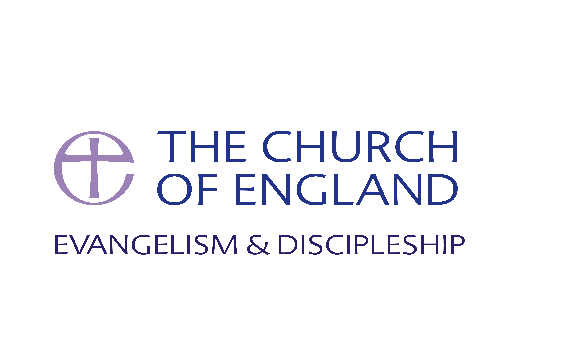 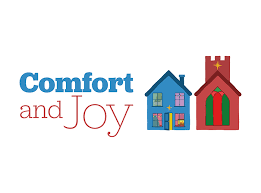 Communication:
Where?
How?
What?
Information 
Invitation 
Continued - relationship
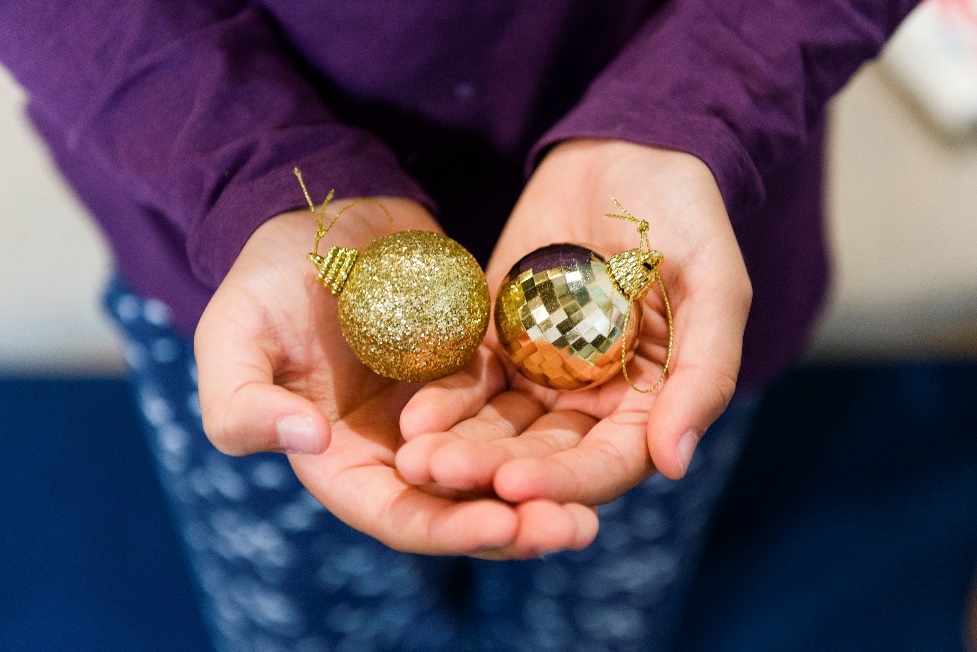 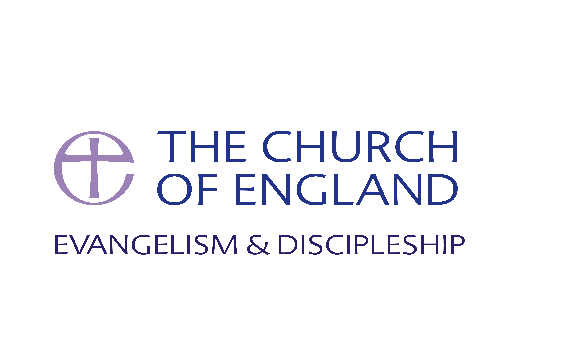 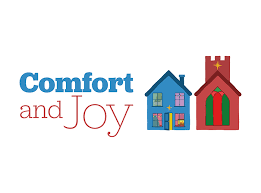 Churchsupporthub:
Churchsupporthub/christmas2020
Information
Insights
Ideas
Free Downloads
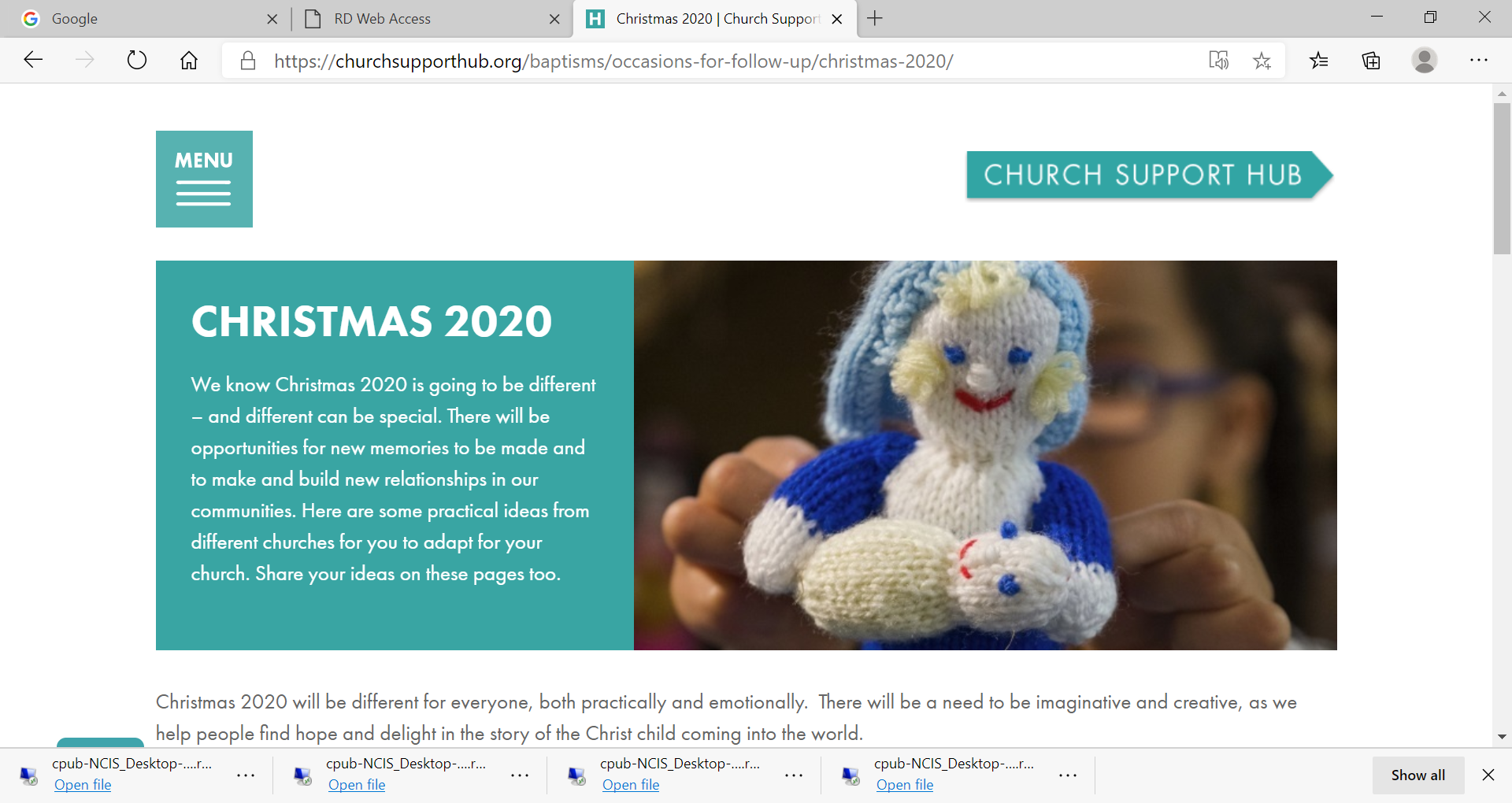 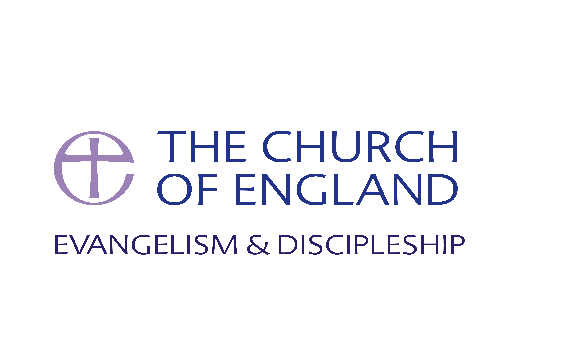 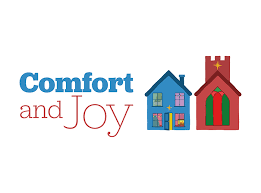 [Speaker Notes: The print hub is where to buy all the weddings materials as well as other resources]
Core intentions:
Confidence – we have a message 
Affirmation – you are doing a great job
Reassurance – you can do this
Art of the possible – gathered will be the bonus
Becoming “memory makers”  - it’s not about disappointment but about delight
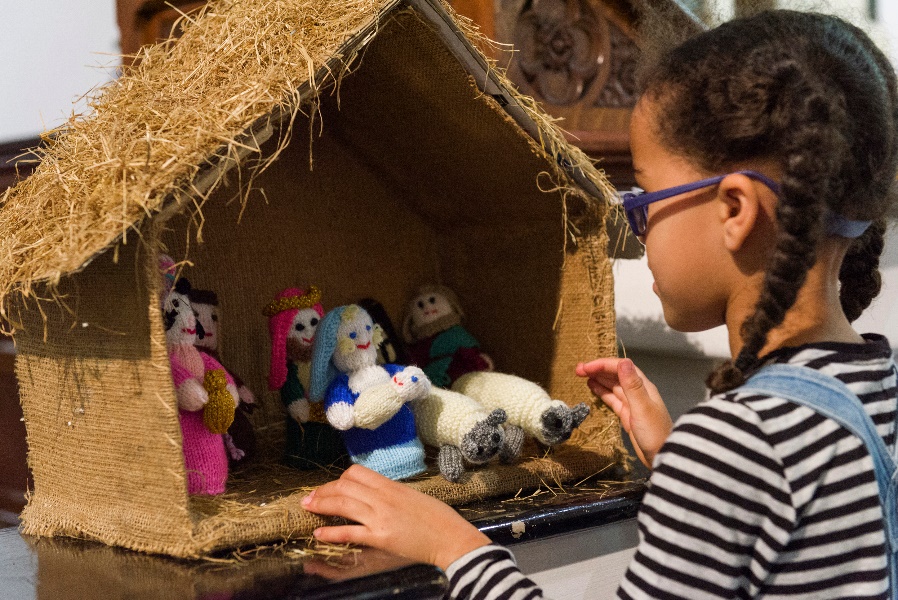 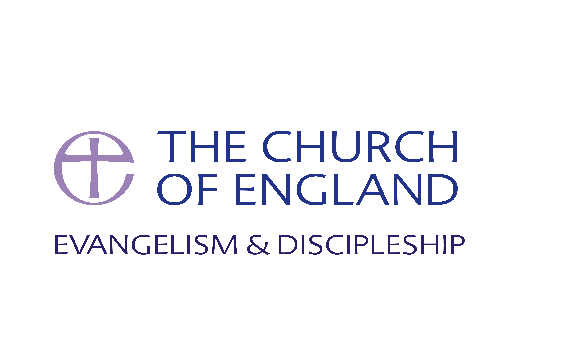 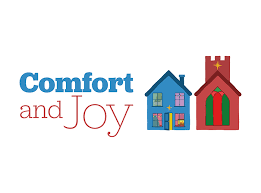 [Speaker Notes: I will welcome and introduce myself and the topic, before going through the things we are going to cover.]
Ideas and resources:
Comfort and Joy 
A church near you
Good ideas:  Emma
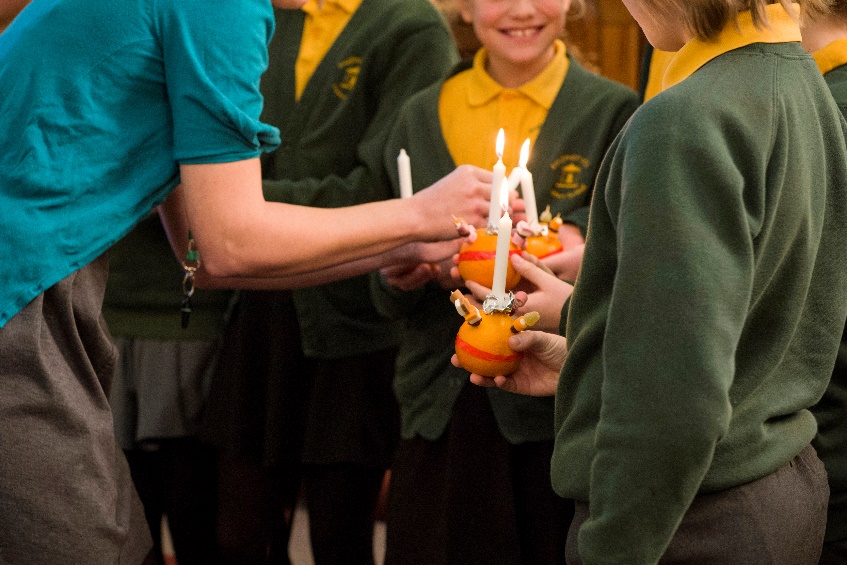 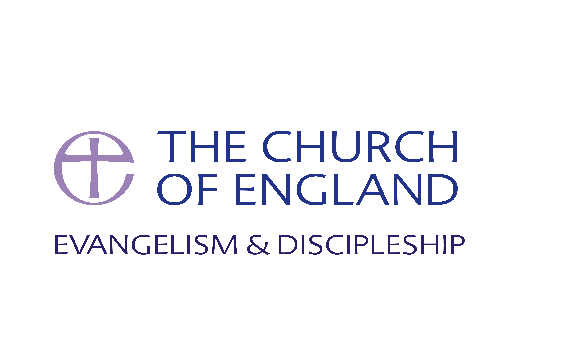 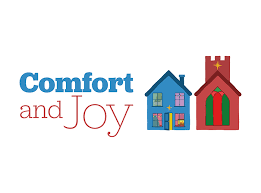